Funny tongue (русско-английский артикуляционный тренажер)
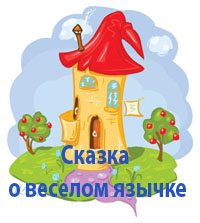 One day MR. Tongue goes for a walk
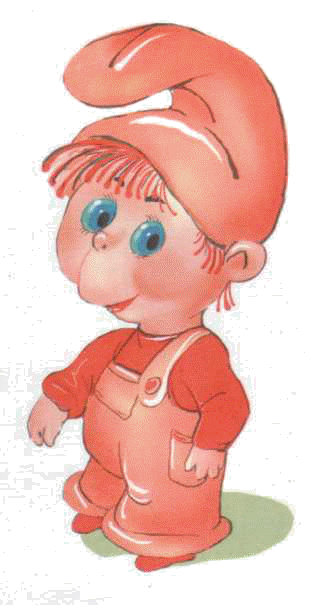 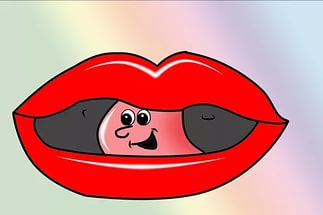 He met a lot of friends. Come on let seewith him.
Где-то собаки ворчалиR-R-R
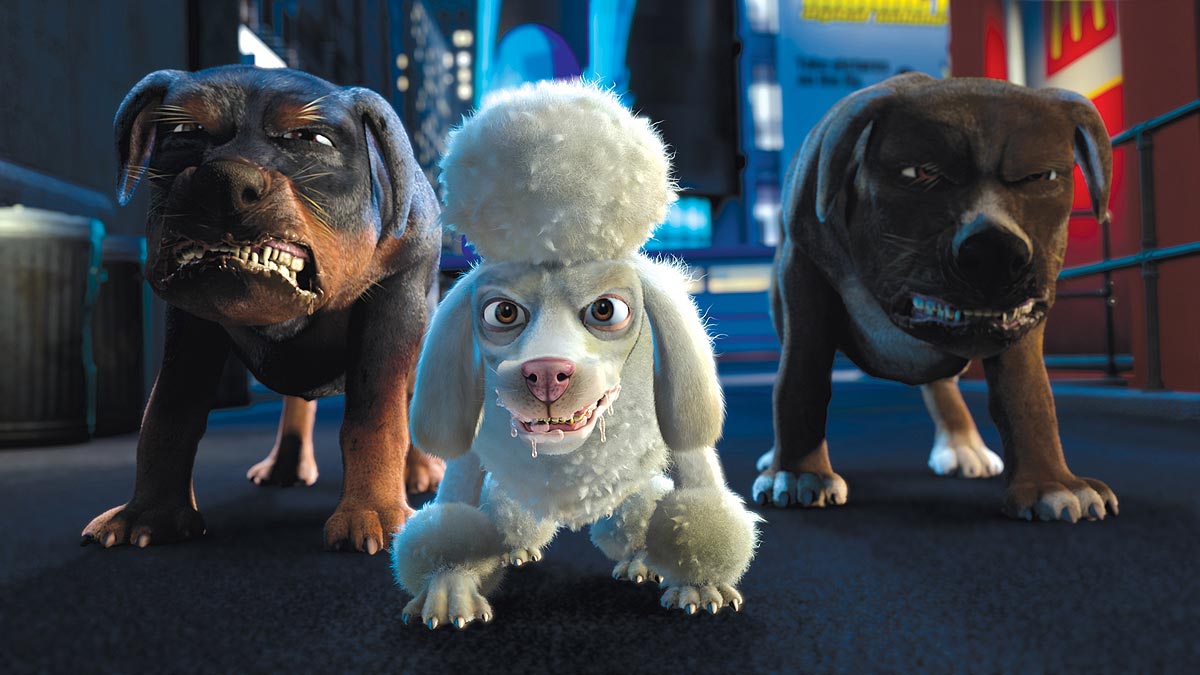 В стойле коровы мычалиMU:-MU:-MU:
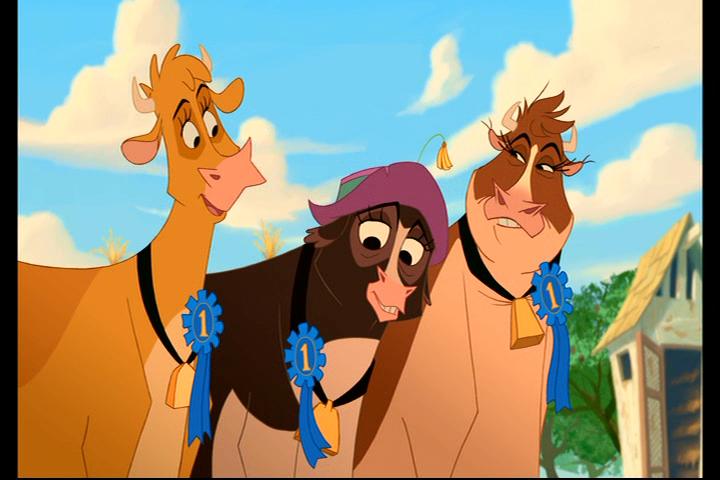 В комнате мухи жужжали Z-Z-Z
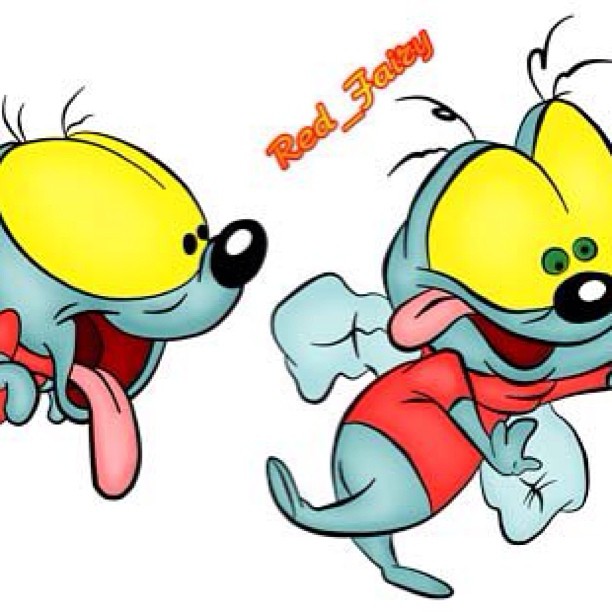 Мимо машины бежали BI:-BI:-BI:
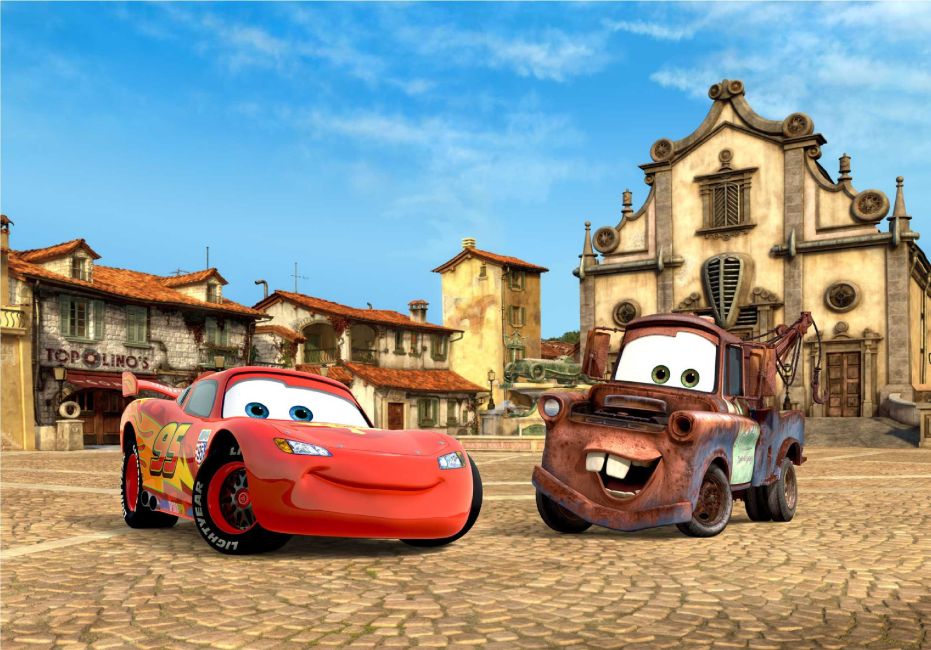 Капала в кухне из крана водаt-t-t
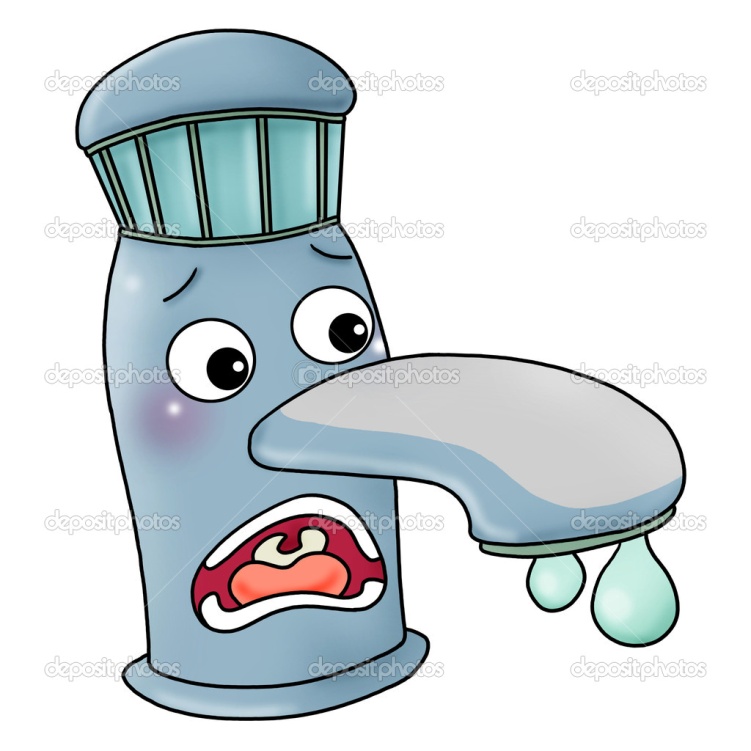 Перекликались в ночи поездаtu: -tu:-tu:
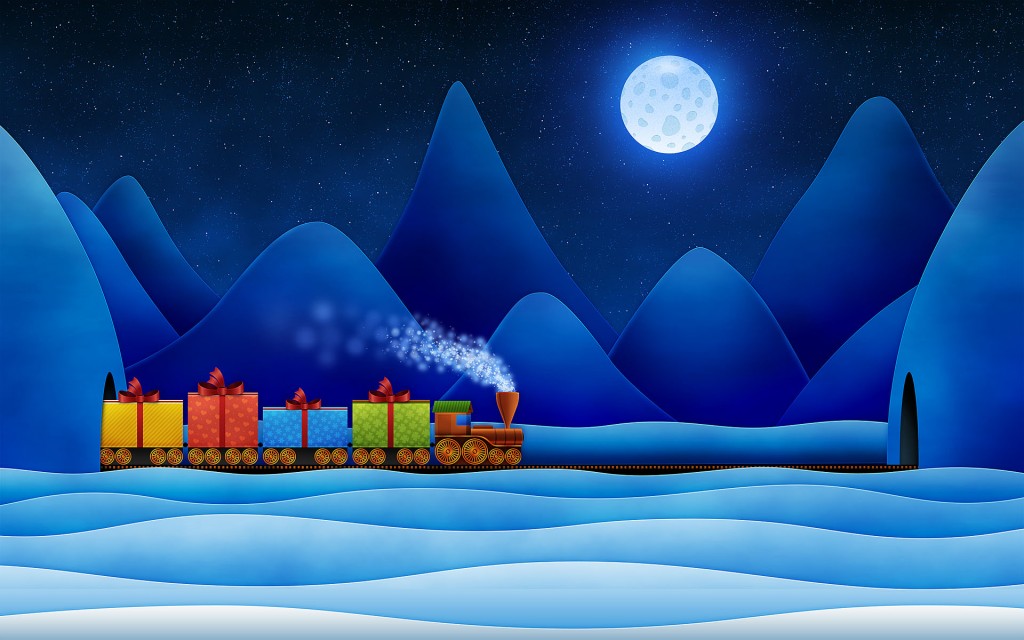 Листья под ветром шумели
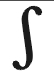 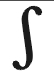 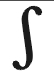 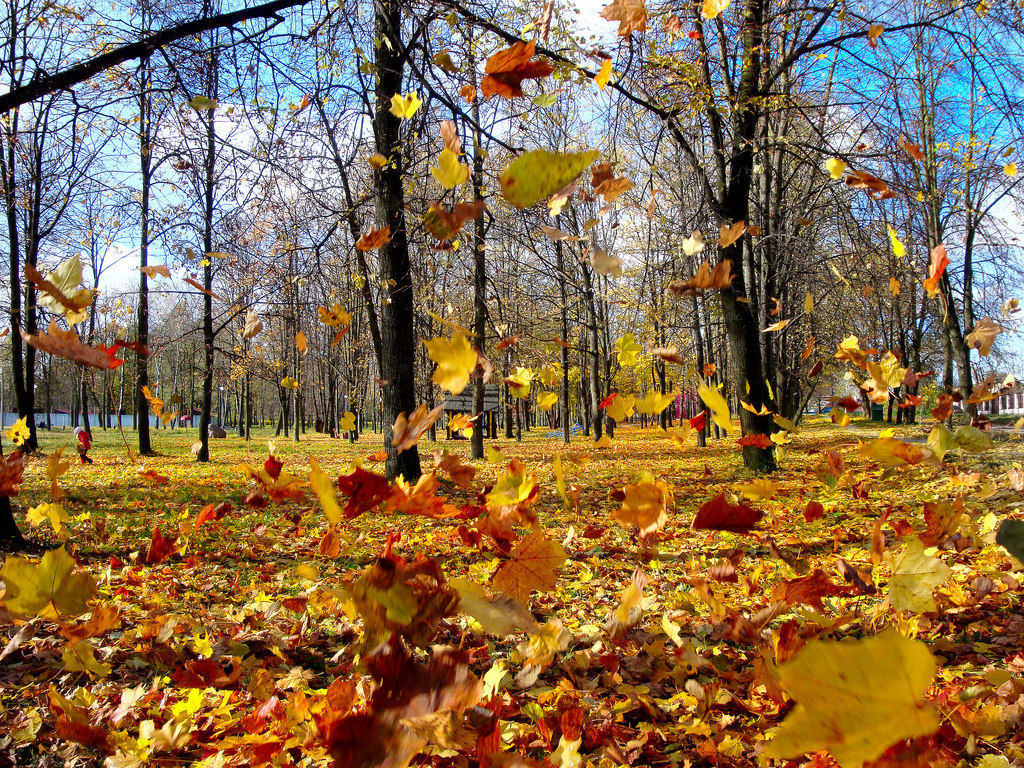 Змеи  в лесу зашипели
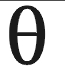 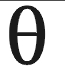 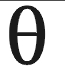 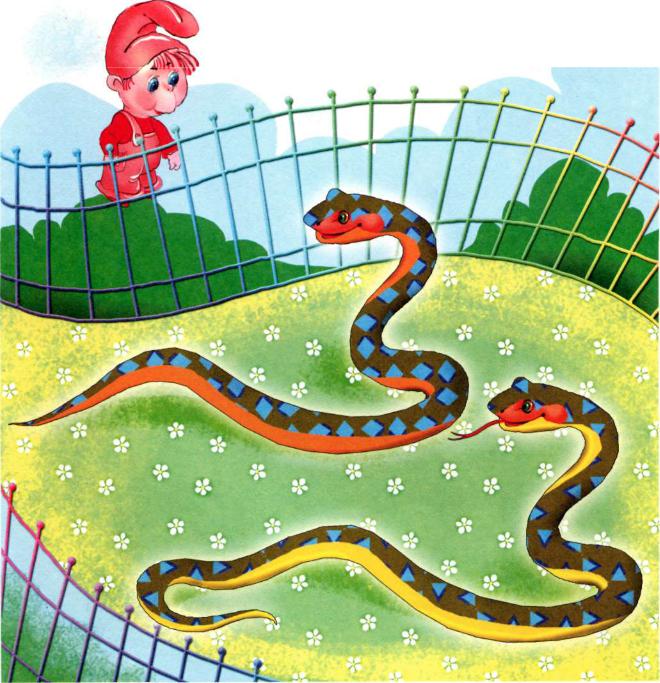 А филины всё пелиU-U-U
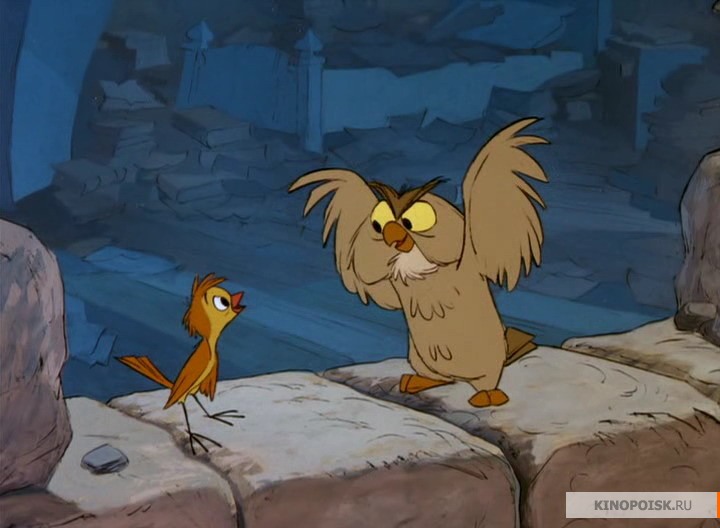 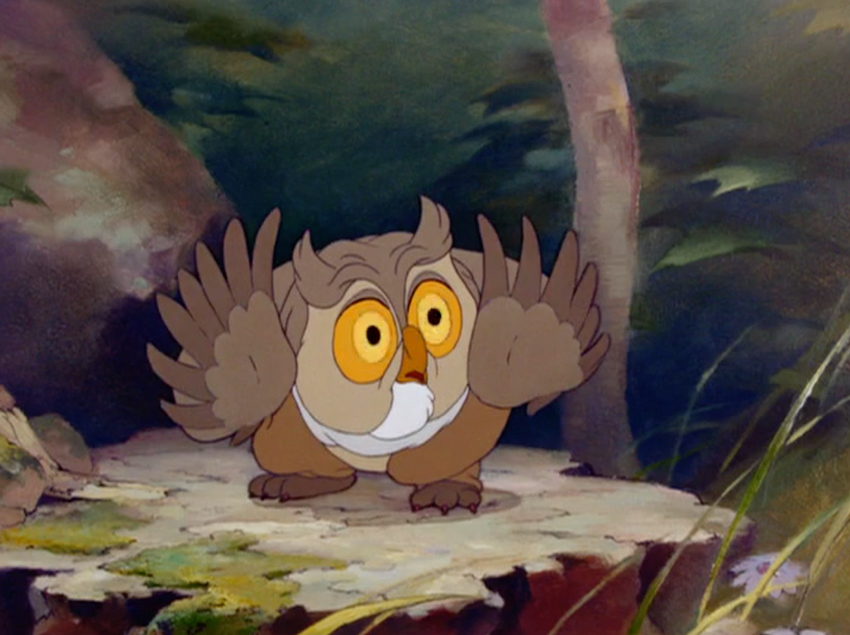 Ох, руки замёрзли, согрейте скорей!h-h-h
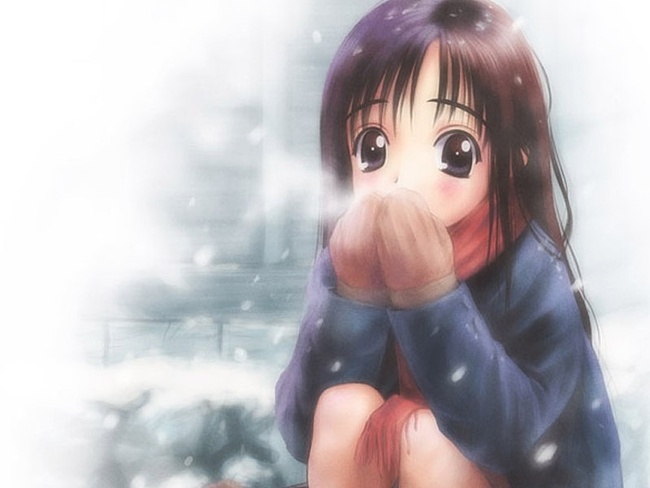 MR Tongue wants to go home, 
let help him, 
we can say the magic words (3 times)
East or west – home is best!!!
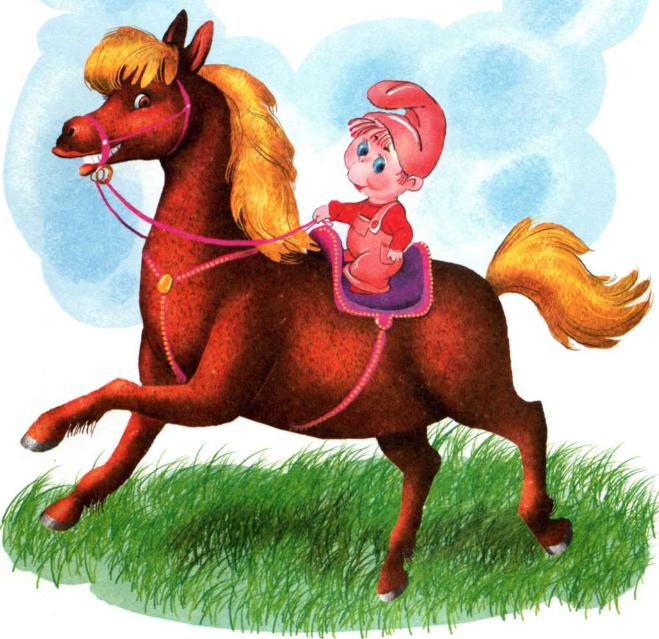 Good Work. Thank you!
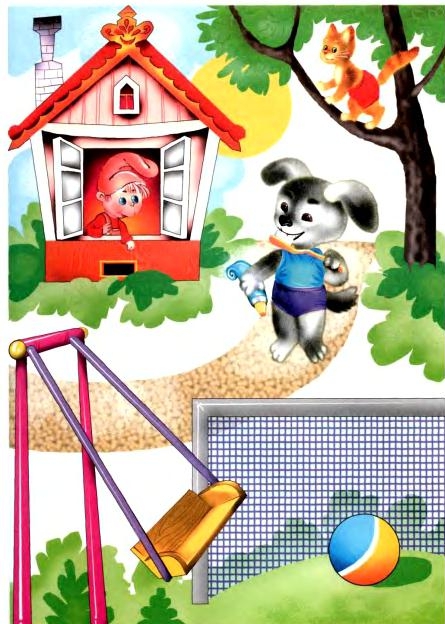